@
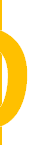 PLAN DE SEGURIDAD Y CONFIANZA DIGITAL EN EL ÁMBITO EDUCATIVO 2019.

TALLERES CON ALUMNOS


Redes y herramientas colaborativas (I)
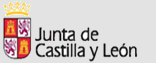 DIRECCIÓN  PROVINCIAL
BURGOS
@
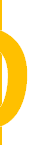 EL PLAN DE SEGURIDAD Y CONFIANZA DIGITAL en el ámbito educativo  impulsará la alfabetización digital de todos los miembros de la comunidad educativa, informando, formando y reflexionando sobre el uso seguro, crítico y responsable de las TIC entre todos los miembros de la comunidad educativa, haciendo especial hincapié en el alumnado.
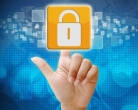 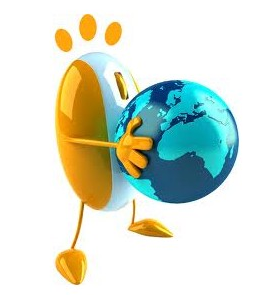 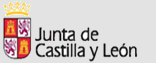 DIRECCIÓN  PROVINCIAL
BURGOS
@
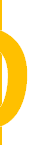 LOS TALLERES CON ALUMNOS son una estrategia didáctica integrada en el Plan de Seguridad y Confianza Digital para dinamizar en un ambiente de aprendizaje interactivo  y  participativo de los conocimientos, actitudes relacionados  con el aprovechamiento de las posibilidades de  Internet  y  su uso seguro.
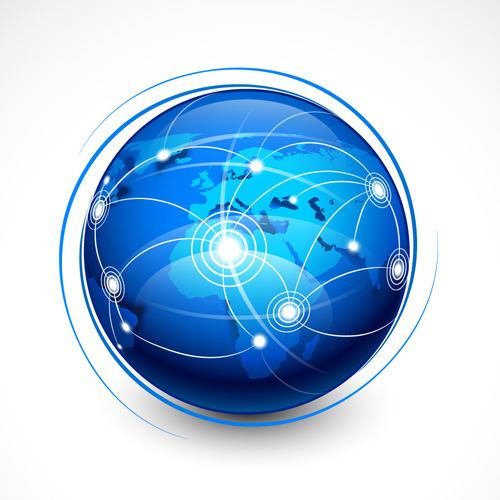 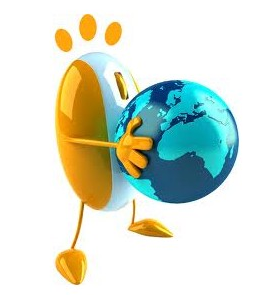 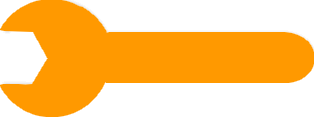 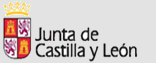 DIRECCIÓN  PROVINCIAL
BURGOS
@
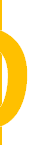 RELACIÓN CON EL CURRÍCULO		      PRIMARIA
CIENCIAS NATURALES
INICIACIÓN A LA ACTIVIDAD CIENTÍFICA
3º,4º,5º,6ºProtección y seguridad en el uso de las TIC
3º,4º,5º,6ºUso autónomo del tratamiento de la información
LA TECNOLOGIA, OBJETOS Y MÁQUINAS 
3º,4º,5º,6ºEfectúa búsquedas guiadas de información en red
3º,4º,5º,6ºAplica estrategias de acceso y trabajo en Internet
6º	 Conoce y aplica estrategias de trabajo en Internet
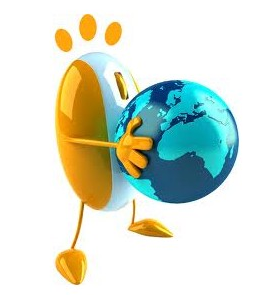 CIENCIAS SOCIALES
BLOQUE: CONTENIDOS COMUNES
3º,4º,5º,6ºBusca ,selecciona y organiza información
5º,6º	 Realiza proyectos de forma individual en soporte digital
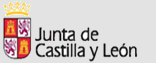 DIRECCIÓN  PROVINCIAL
BURGOS
@
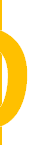 RELACIÓN CON EL CURRÍCULO		      PRIMARIA
LENGUA CASTELLANA Y LITERATURA
COMUNICACIÓN ORAL, HABLAR Y ESCUCHAR
3º,4º,5º,6ºResume entrevistas, noticias,  procedentes de internet
COMUNICACIÓN ESCRITA: LEER
4º	Utiliza de forma autónoma  diversas fuentes para localizar docume.
5º,6º	Sabe utilizar las TIC para obtener información y utilizarla…
5º,6º	Utiliza, con supervisión, los programas informáticos de búsqueda
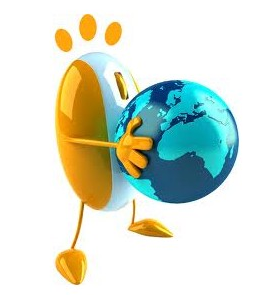 COMUNICACIÓN ESCRITA: ESCRIBIR
3º	Busca información a partir de pautas  con las TIC
5º,6º	Utiliza, con supervisión,  los programas informáticos de búsqueda
CONOCIMIENTO DE LA LENGUA
6º	Busca información recurriendo al uso de las TIC
MATEMÁTICAS
BLOQUE: PROCESOS, MÉTODOS Y ACTITUDES MATEMÁTICAS
3º,4º,5º,6ºUtiliza TIC para la realización de cálculos numéricos, para aprender 
3º,4º,5º,6ºRealiza proyectos, informes  y presenta documentos digitales
BLOQUE ESTADÍSTICA Y PROBABILIDAD
4º,5º,6º	Utiliza las TIC con contenidos relacionados con el tratamiento de la 	Información
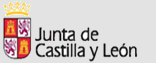 DIRECCIÓN  PROVINCIAL
BURGOS
@
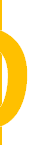 RELACIÓN CON EL CURRÍCULO		      PRIMARIA
EDUCACIÓN ARTÍSTICA: PLÁSTICA
EDUCACIÓN AUDIOVISUAL
3º	Búsqueda, creación y difusión de imágenes  y su aplicación
4º	Busca información en medios de comunicación o en Internet…
5º	Realiza fotografías utilizando medios Tecnológicos: analizando 
5º	Maneja programas ide elaboración y retoque de imágenes 

.
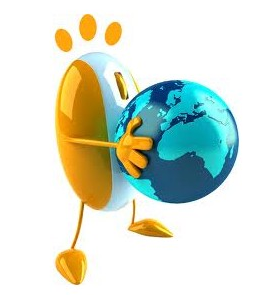 EDUCACIÓN ARTÍSTICA: MÚSICA
BLOQUE: EDUCACIÓN MUSICAL
3º,4º,5º	Busca información en medios de comunicación o en Internet sobre
EDUCACIÓN FÍSICA
BLOQUE: CONTENIDOS COMUNES
3º,4º,5º	Utiliza las TIC para localizar y extraer  la información
4º,5º	Presenta sus trabajos atendiendo a las pautas proporcionadas...
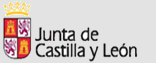 DIRECCIÓN  PROVINCIAL
BURGOS
@
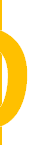 RELACIÓN CON EL CURRÍCULO		      PRIMARIA
VALORES CÍVICOS Y SOCIALES
LA CONVIVENCIA Y LOS VALORES SOCIALES
5º	Realiza un uso ético de las nuevas tecnologías
5º	Conoce el empleo seguro de las nuevas  tecnologías 
5º	Analiza y enjuicia críticamente los  contenidos del entorno digital 

.
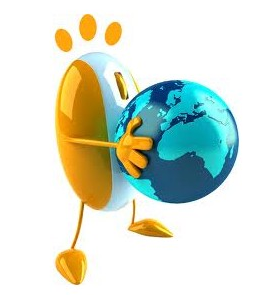 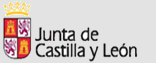 DIRECCIÓN  PROVINCIAL
BURGOS
@
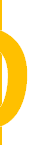 RELACIÓN CON EL CURRÍCULO      		SECUNDARIA
BIOLOGÍA Y GEOLOGÍA
PROYECTO DE INVESTIGACIÓN
1º, 3º,4º	Utiliza diferentes fuentes de información, apoyándose en las TIC, 	para la elaboración y presentación de sus investigaciones
GEOGRAFÍA E HISTORIA
EL MEDIO FÍSICO
1º	Realiza búsquedas en medios impresos y digitales referidas a 	problemas medioambientales actuales y localiza páginas y 	recursos web directamente relacionados con ellos.
EL ESPACIO HUMANO 
1º	Interpreta textos que expliquen las características de las ciudades 	de España, ayudándote de Internet o de medios de comunicación 	escrita.
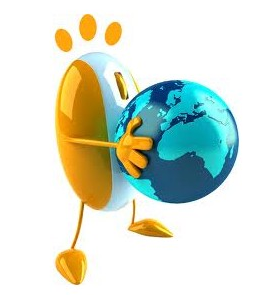 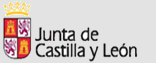 DIRECCIÓN  PROVINCIAL
BURGOS
@
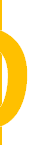 RELACIÓN CON EL CURRÍCULO      		SECUNDARIA
LENGUA CASTELLANA  Y LITERATURA
COMUNICACIÓN ORAL: ESCUCHAR Y HABLAR
1º,2º,3º	Utiliza, de forma autónoma, diversas fuentes de información 	integrando los conocimientos adquiridos en sus  discursos orales o 	escritos. 
1º,2º,3º	Conoce y utiliza herramientas de las TIC, participando, 	intercambiando opiniones, comentando y valorando escritos ajenos 	o escribiendo y dando a conocer los suyos propios.
4º	Distingue entre información y opinión en mensajes procedentes de 	los medios de comunicación y entre información y persuasión en 	mensajes publicitarios orales.
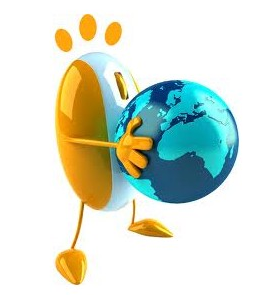 COMUNICACIÓN ESCRITA: LEER Y ESCRIBIR 
1º,2º,3º	Utiliza, de forma autónoma, diversas fuentes de información 	integrando los conocimientos adquiridos en sus discursos orales 	o escritos.
EDUCACIÓN LITERARIA
1º,2º,3º	Utiliza recursos variados de las TIC para la realización de sus 	trabajos académicos. (7. Consultar y citar adecuadamente 	fuentes de información variadas, para realizar un trabajo 	digitales)
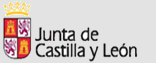 DIRECCIÓN  PROVINCIAL
BURGOS
@
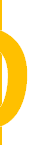 RELACIÓN CON EL CURRÍCULO      		SECUNDARIA
FÍSICA Y QUÍMICA
ACTIVIDAD CIENTÍFICA
1º	Selecciona, comprende e interpreta información relevante en un 	texto de divulgación científica y transmite las conclusiones  	obtenidas     . 
1º	Identifica las principales características ligadas a la fiabilidad  y 	objetividad del flujo de información existente en internet y otros  	medios digitales. 
1º	 Realiza pequeños trabajos de investigación sobre algún tema 	objeto de estudio aplicando el método científico, y utilizando las TIC 	para la búsqueda y selección de información y presentación de 	conclusiones.
2º y 3º	Selecciona, comprende e interpreta información relevante en un 	texto de divulgación científica y transmite las conclusiones  	obtenidas
2º y 3º	Identifica las principales características ligadas a la fiabilidad  y 	objetividad del flujo de información existente en internet y otros  	medios digitales
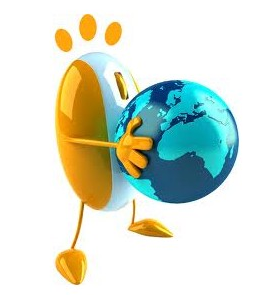 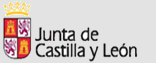 DIRECCIÓN  PROVINCIAL
BURGOS
@
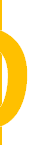 RELACIÓN CON EL CURRÍCULO      		SECUNDARIA
MATEMÁTICA
PROCESOS, MÉTODOS Y ACTITUDES EN MATEMÁTICAS
1º,2º,3º	Elabora documentos digitales propios como resultado del proceso 	de búsqueda, análisis y selección de información  relevante, con la 	herramienta tecnológica adecuada y los comparte para su 	discusión o difusión. 

ESTADÍSTICA Y PROBABILIDAD 
1º,2º,3º	Utiliza las tecnologías de la información y de la comunicación para 	comunicar información resumida y relevante sobre una variable 	estadística analizada.
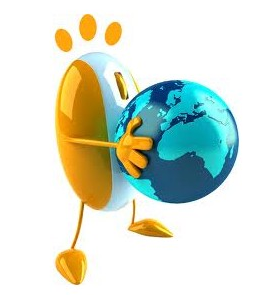 MÚSICA
MÚSICA Y TECNOLOGÍAS
1º	Utiliza con autonomía las fuentes y los procedimientos 	apropiados para elaborar trabajos sobre temas 	relacionados 	con el hecho musical.
4º	Utiliza la información de manera crítica, la obtiene de distintos 	medios y puede utilizarla y transmitirla utilizando distintos 	soportes.
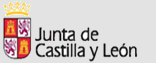 DIRECCIÓN  PROVINCIAL
BURGOS
@
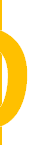 RELACIÓN CON EL CURRÍCULO      		SECUNDARIA
TECNOLOGÍA
TECNOLOGÍAS DE LA INFORMACIÓN Y LA COMUNICACIÓN 
1º,4º	Conoce las medidas de seguridad aplicables a cada situación de 	riesgo. 
1º	Elabora proyectos técnicos con equipos informáticos, y es capaz 	de presentarlos y difundirlos.
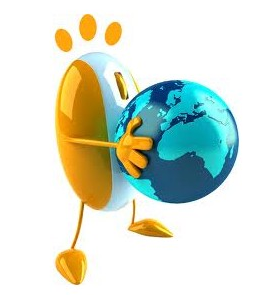 VALORES ÉTICOS
LOS VALORES ÉTICOS Y SU RELACIÓN CON LA CIENCIA Y LA TECNOLOGÍA 
1º	 Utiliza información de distintas fuentes para analizar la dimensión 	moral de la ciencia y la tecnología, evaluando el impacto positivo y 	negativo que éstas pueden tener en todos los ámbitos de la vida 	humana
FILOSOFÍA
SOCIALIZACIÓN 
4º	Conoce y reflexiona sobre el relativismo cultural y el etnocentrismo, 	expresando conclusiones propias, aportando ejemplos con hechos 	investigados y contrastados en Internet.
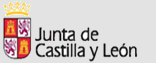 DIRECCIÓN  PROVINCIAL
BURGOS
@
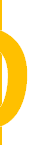 RELACIÓN CON EL CURRÍCULO      		SECUNDARIA
TECNOLOGÍAS DE LA INFORMACIÓN Y COMUNICACIÓN
SEGURIDAD INFORMÁTICA
4º	Conoce los riesgos de seguridad y emplea hábitos de protección 	adecuados. 
PUBLICACIÓN Y DIFUSIÓN DE CONTENIDOS 
4º	Realiza actividades que requieren compartir recursos en redes 	locales y virtuales. 
INTERNET, REDES SOCIALES, HIPERCONEXIÓN
4º	Participa activamente en redes sociales con criterios de seguridad.
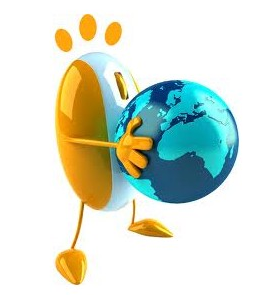 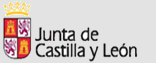 DIRECCIÓN  PROVINCIAL
BURGOS
@
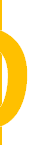 LOS OBJETIVOS
Promover una actitud reflexiva a la hora de afrontar determinados decisiones relacionados con el uso de Internet.
Analizar el uso de las redes y herramientas colaborativas para el trabajo entre los alumnos.
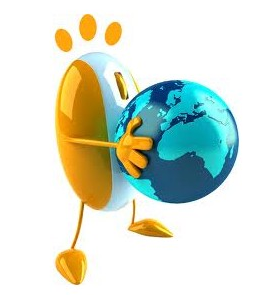 Hacer consciente a los alumnos sobre una correcta configuración de las opciones de compartir para proteger la privacidad.
Adquirir habilidades básicas de manejo de aplicaciones en línea de acuerdo a la edad: uso correcto de las contraseñas personales, navegación comprensiva por opciones de las aplicaciones, configuración personalizada de permisos para compartir información, …
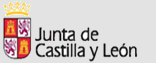 DIRECCIÓN  PROVINCIAL
BURGOS
@
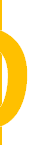 CONTENIDOS PARA UNA SESIÓN
¿Cómo se accede a las herramientas colaborativas en línea?
¿Dónde se encuentra el Office 365 ?¿Cómo puedo utilizar la plataforma Moodle del centro?.
Estrategias para compartir mi información con otros
¿Cúantas maneras hay de compartir mi trabajo con los demás? ¿Sé las diferencias entre ellas?.
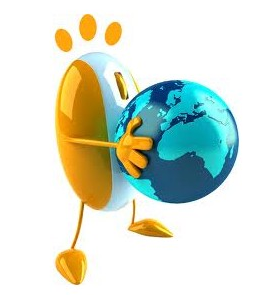 Formas de gestionar la información en One Drive y Moodle
¿Qué tengo que hacer para que los demás puedan interactuar con el material que comparto?.
Práctica de los conceptos planteados
Realización de varias actividades orientas a entender cómo se crea y comparte información en las anteriores plataformas y su aplicación en el trabajo colaborativo.
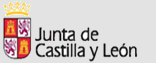 DIRECCIÓN  PROVINCIAL
BURGOS
@
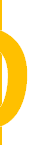 ACTIVIDADES DEL ALUMNO
Asociar las diferentes formas de compartir información en One Drive de Office 365 con su la definición y características que le corresponda.
Saber acceder a Onedrive de Office 365 y conocer cómo crear carpetas para incluir ficheros variados (.doc, .PPT, vídeo, imagen…).
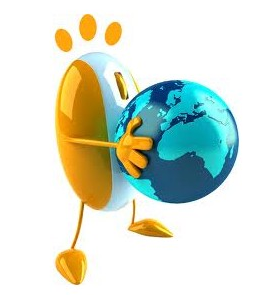 Compartir con otros alumnos los ficheros incluidos probando los diferentes modos de permisos.
Emplear el correo electrónico para comprobar los efectos que producen los diferentes tipos de permisos.
Conocer  las opciones de VER y EDITAR y sus consecuencias sobre las opciones de edición y visualización  en los documentos que les atañe.
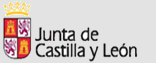 DIRECCIÓN  PROVINCIAL
BURGOS
@
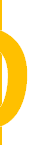 ACTIVIDADES Y TAREAS DEL PROFESOR
Descargar la presentación de la sesión del taller con alumnos, las aplicaciones y materiales están en
http://apeburgos.es/tic/Plan_Seguridad_Burgos/

Dinamizar con los alumnos las actividades propuestas en la presentación.

Dirigir el debate del grupo con la participación de todos los alumnos.

 Explicar los procesos de las actividades a realizar por los alumnos.

 Promover las actividades  que se proponen y discutirlas en clase.
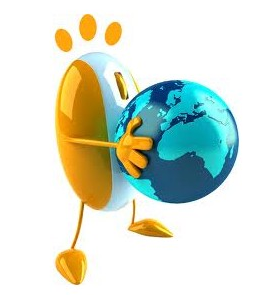 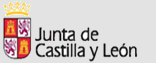 DIRECCIÓN  PROVINCIAL
BURGOS
@
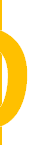 ORGANIZACIÓN TECNOLÓGICA
La actividad se desarrollará preferentemente en el  aula de informática o con los minipc en el aula.

 Los alumnos entrarán en la página http://apeburgos.es/tic/Plan_Seguridad_Burgos/
donde estará el enlace de descargas y acceso  a las aplicaciones.

 Se dispondrá de videoproyector para utilizar la presentación y dar orientaciones de uso de las aplicaciones.
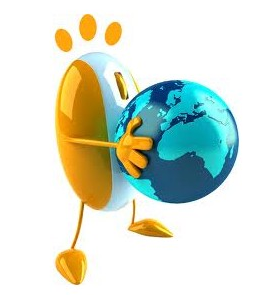 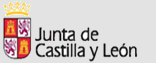 DIRECCIÓN  PROVINCIAL
BURGOS
@
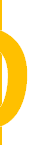 RECURSOS
PDI y video proyector.

 Dos alumnos por equipo para probar entre ellos
 las actividades planteadas.

 Presentación de Taller sobre herramientas colaborativas

 Acceso a Internet a página
http://apeburgos.es/tic/Plan_Seguridad_Burgos/

para descarga de  materiales
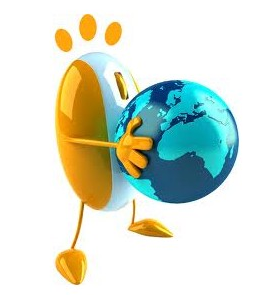 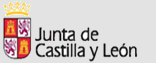 DIRECCIÓN  PROVINCIAL
BURGOS
@
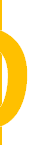 EVALUACIÓN
Participación de los alumnos en la sesión. 

 Documentos elaborados por los alumnos sobre lo descubierto en el taller.
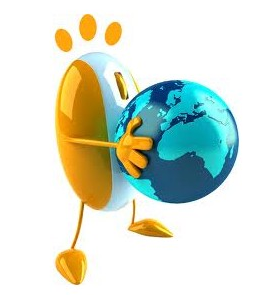 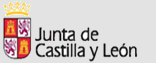 DIRECCIÓN  PROVINCIAL
BURGOS
[Speaker Notes: ip]